การสำรวจความพึงพอใจของผู้รับบริการ
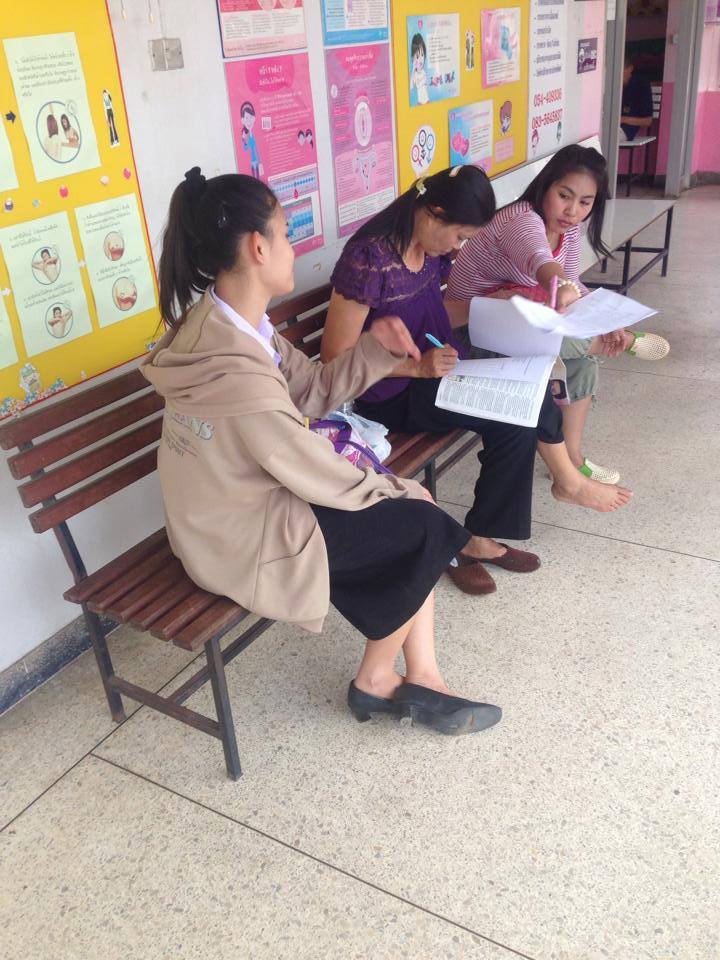 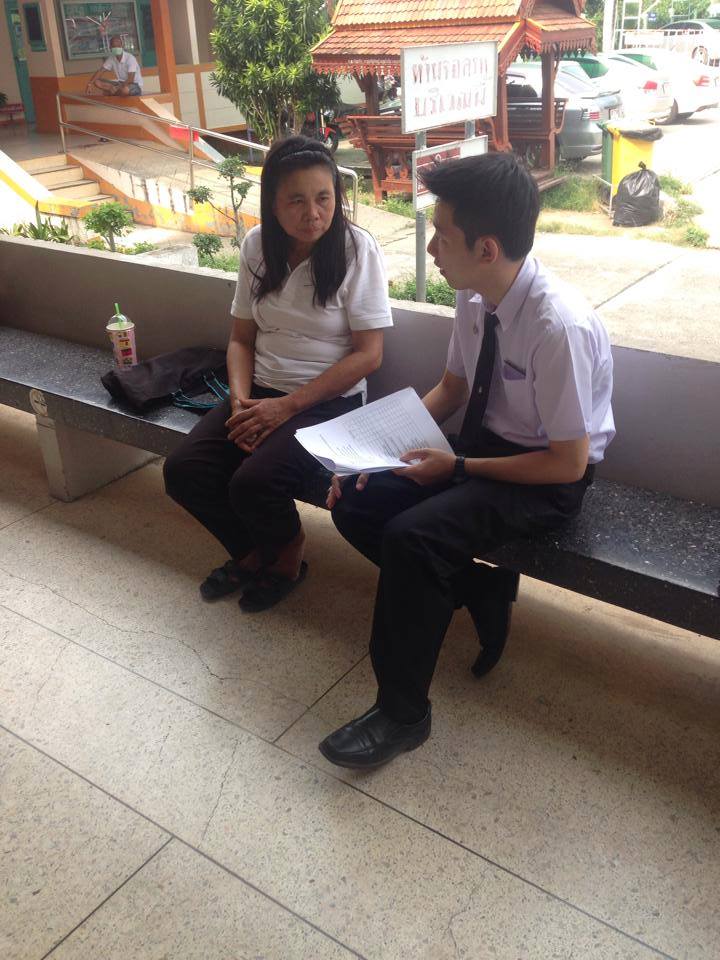 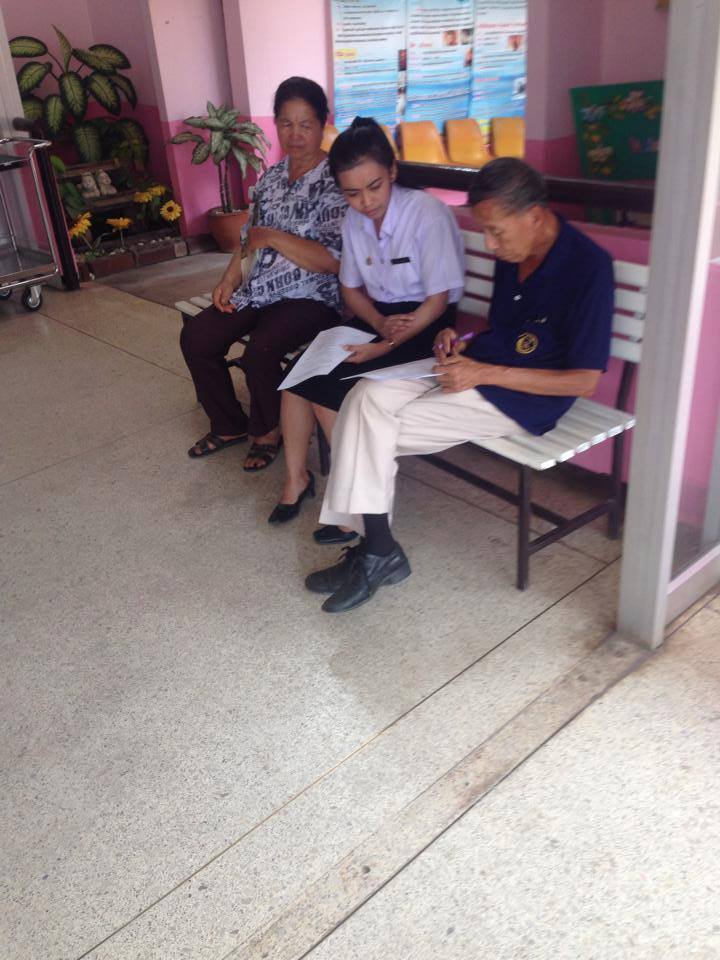 การสำรวจความพึงพอใจของผู้รับบริการ
นำเสนอโดย
นักศึกษาชั้นปีที่ 1 กลุ่มที่ 1 วพบ.พะเยา
1
วัตถุประสงค์
เพื่อประเมินคุณภาพการบริการจากความพึงพอใจในการบริการรักษาพยาบาลของผู้ป่วยที่เข้ามาใช้บริการ
เพื่อศึกษา.............
เพื่อศึกษา...........
เพื่อศึกษา..............
เพื่อศึกษา..........
เพื่อศึกษา...........
2
ส่วนประกอบของสมอง
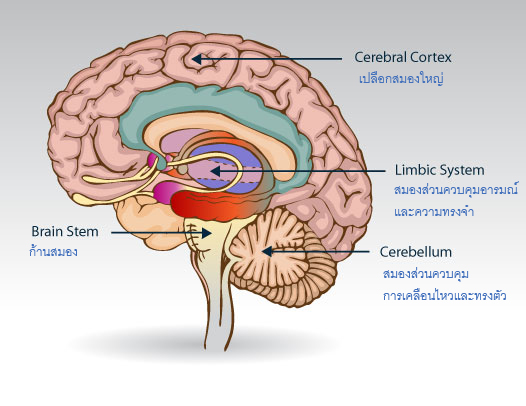 ส่วนประกอบของสมอง
3
สรุปผลความพึงพอใจ
ข้อมูลเกี่ยวกับการนอนโรงพยาบาลของท่าน
	  ท่านได้รับรายละเอียดและวิธีการรักษาเกี่ยวกับโรคที่ท่านเป็น หรือไม่?
		ไม่ได้รับ 		1 คน คิดเป็น 5%	
		ได้รับ แต่ไม่ค่อยเข้าใจ 	3 คน คิดเป็น 15%
		ได้รับ และเข้าใจดี	16 คน คิดเป็น 80%
4